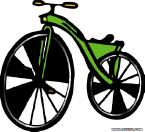 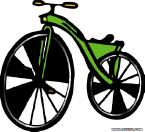 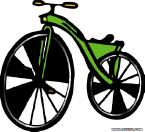 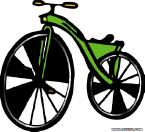 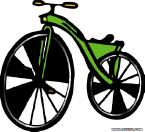 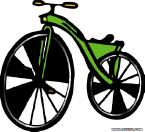 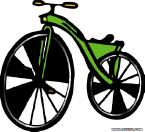 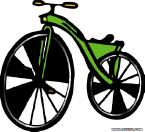 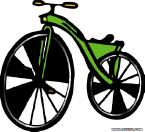 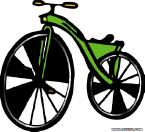 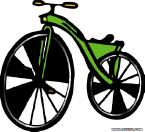 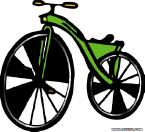 2016年畢咖必腳（ㄎㄚ）活動單車租借場地配置圖
行政大樓停車場
南
借帽
報到處
租車、帽
報到處
租車動線
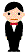 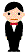 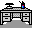 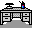 往地下室停車場
租車動線
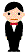 車號
登記處
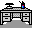 行政
大樓
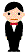 報到與腳踏車租借程序：
1.報到、領取貼紙
（租車借帽拿證件登記）
2.取車、取帽、將貼紙貼在車、帽上
3.至分組停車區停車（調整車、帽）
4.至活動集合處做操熱身
5.宣導與大合照
自備車帽
報到處
活動集合處
行政大樓
前方
大門